Kluns jer til et bedre arbejdsmiljø
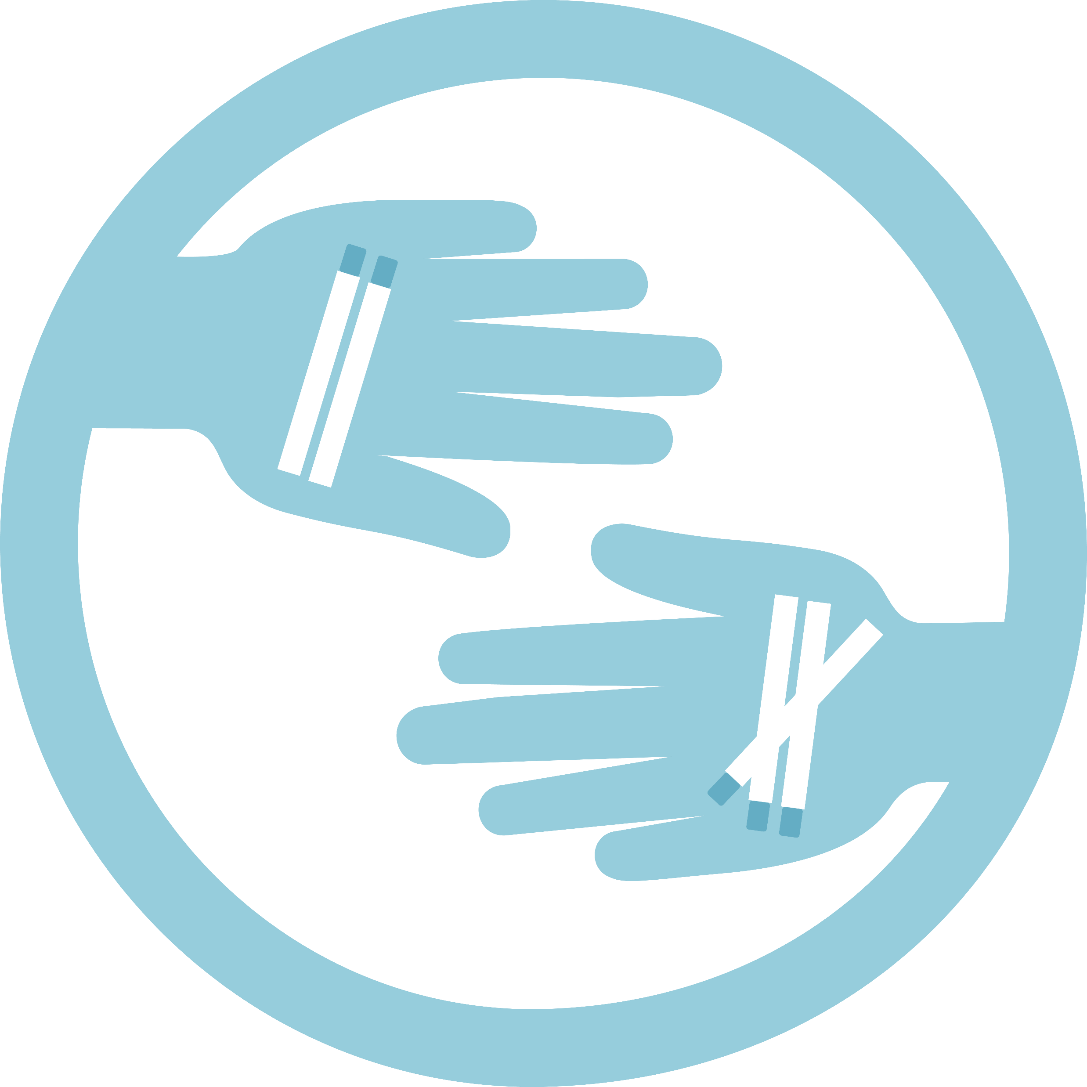 Indsæt dato og sted
[Speaker Notes: Dette spil er udviklet af Branchefællesskabet for arbejdsmiljø Velfærd og offentlig administration.
På baggrund af gode erfaringer med metoden fra fyraftensmøder og forløb med arbejdspladser inden for BFA’s brancher, der har arbejdet med at forebygge og håndtere trusler, vold og chikane:
Sygehuse, kontor, hjemmepleje, dagtilbud, undervisning, privat praksis, forskning og døgntilbud.
(Mille Trøst Simonsen, Sabine Brix Mølgaard og Lise Keller)
Spillet er målrette jer der gerne vil sætte fokus på emnet ”Trusler, vold og chikane” på en lidt anderledes måde, hvor I bruger det som ”Spil” kan nemlig at tilføje en anden dynamik og struktur i jeres snak. 
Og sørge for at alle kommer til orde.]
Kluns jer til et bedre arbejdsmiljø
Forebyg og håndter trusler, vold og chikane med klunsespillet.

Formålet er, at få synliggjort de forskellige opfattelser, der kan være til stede i situationer med trusler, vold og chikane. Og hvordan vi handler.
Få sat drøftelser i gang omkring retningslinjer for forebyggelse og håndtering af disse situationer fx i beredskabsplaner.

Kan bruges i  forbindelse med en arbejdsmiljødag, temadag eller i forlængelse af et personalemøde.
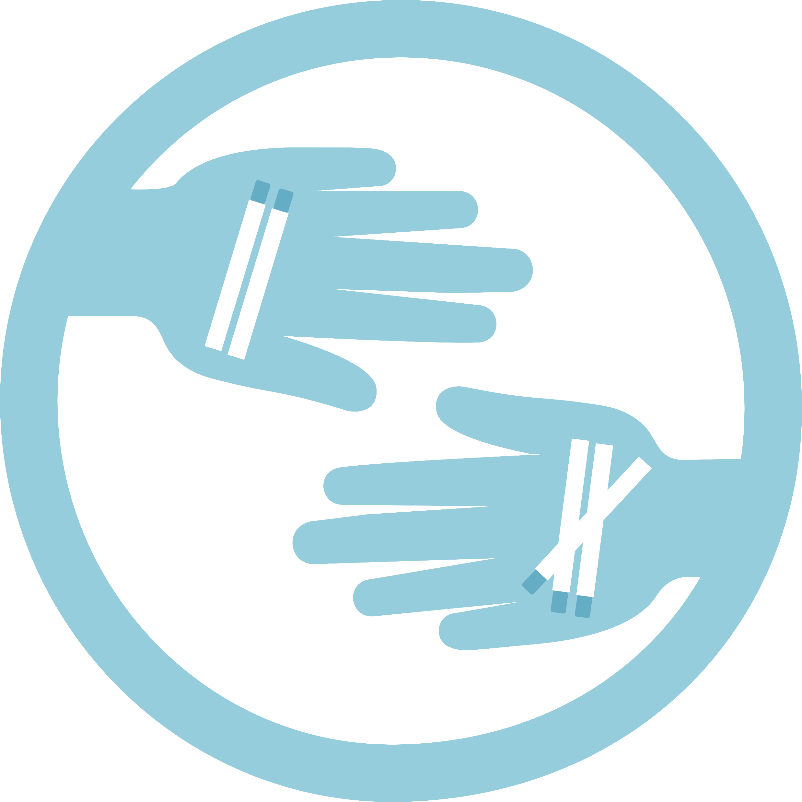 [Speaker Notes: Metoden udviklet til at blive mere bevidst om, hvornår man registrerer ulykker eller nærved-ulykker på arbejdspladsen. 
Her har vi også lagt op til, at I også kan drøfte om forholdene giver anledning til at genbesøge arbejdspladsens retningslinjer for forebyggelse og håndtering af trusler, vold og chikane. Måske får I øje på, at beredskabsplanen har brug for at blive revideret eller, at en forventningsafstemning med pårørende er nødvendig eller noget helt tredje.

Fra lovgivningen: 
Risikoen opstår ofte, når ”der er tale om erhverv, hvor ansattes arbejdsfunktion er at drage omsorg for, servicere eller hjælpe de borgere, der udøver volden. Der kan være en risiko for vold, når ansatte bliver nødt til at nægte borgere noget, de gerne vil have, eller hvor der stilles krav om en bestemt adfærd hos borgere, som de ikke kan acceptere eller magte. Voldelig adfærd kan være udtryk for, at borgere ikke føler sig forstået, oplever manglende respekt eller omsorg, eller føler sig presset. Voldssituationer kan også opstå, når borgere er påvirket af alkohol, medicin eller andre stoffer.” (At-vejledning D.4.3-5 om vold)

AT’s anvisninger: 
”Ledelsen og medarbejderne bør fx på et personalemøde diskutere, hvad man opfatter som vold på den pågældende arbejdsplads, så alle har den samme forståelse. På den måde kan arbejdspladsen få en ensartet registrering og dermed et overblik over episoder med vold og trusler. Det kan være grundlaget for arbejdspladsens læring af voldelige episoder og for en systematisk og fælles indsats for at forebygge og håndtere vold og trusler fremover.” (https://at.dk/arbejdsmiljoe/psykisk-arbejdsmiljoe/vold-og-trusler/om-vold-og-trusler/)]
Kluns jer til et bedre arbejdsmiljø
Forberedelse: 
Find et godt lokale, hvor I kan side 3-5 fem personer sammen rundt om nogle borde.
Print eksemplerne (slide 6-17 i denne PowerPoint) og giv et sæt til hvert bord. 
Print evt. også slide 4 og 5 med spilleregler og klunseskema.
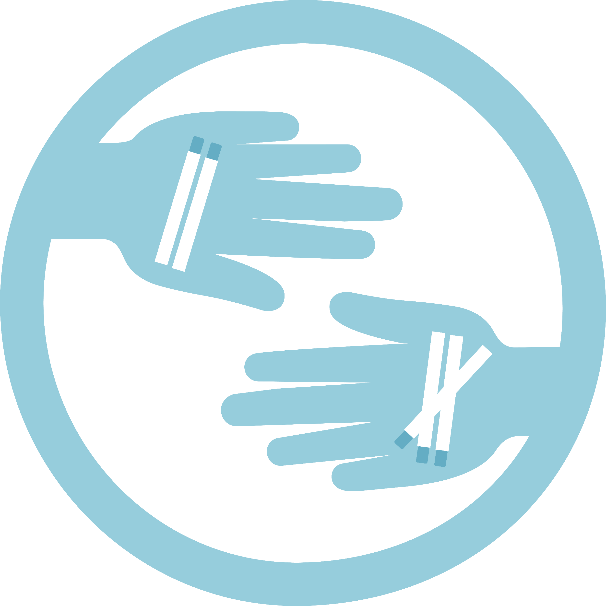 [Speaker Notes: Nedsæt en gruppe, der står for at forberede seancen fx arbejdsmiljøgruppen, TRIO eller lignende.
Sæt 45 minutter til halvanden time af i alt.
Udvælg evt. de eksempler I synes, der passer bedst til jeres arbejdsplads.
I kan også selv formulere eksempler, der passer til jeres hverdag. Eksempler kan I også printe herfra @ida når de er lagt ind på hjemmesiden så skal der et link ind til dem her]
Kluns jer til et bedre arbejdsmiljø
Brug ca. 10 minutter pr. eksempel.
Spil:
Hver deltager får udleveret 4 tændstikker​.
Læg eksemplerne med bagsiden op​.
Træk på skift et eksempel og læs det højt​.
I gemmer hver især det antal tændstikker inde i hånden, som matcher egen vurdering af, hvordan episoden skal håndteres. Sørg for at skjule de øvrige tændstikker, så de andre ikke kan se, hvor mange du har valgt​.
I lægger nu jeres knyttede hånd (med tændstikker i) på bordet. I gætter på skift, hvor mange tændstikker, I tror, at der er i alt rundt om bordet. ​I må ikke gætte på det samme antal, og derfor skal I også skiftes til at starte med at gætte.​
Så åbner I hænderne. Efter tur fortæller I, hvorfor I valgte netop dette antal tændstikker.
Den, der gætter rigtigt, får et point. Ingen får point, hvis der ikke gættes rigtigt. Før et lille pointregnskab.I kan vælge at droppe pkt. 7 og blot skiftes til at trække eksempler.
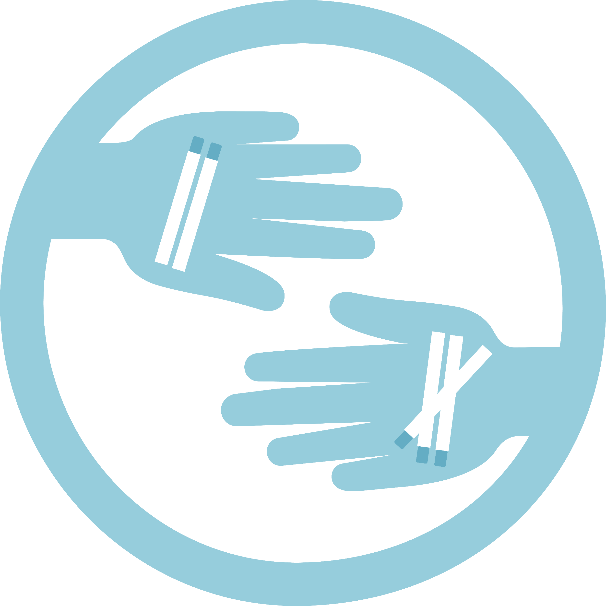 [Speaker Notes: OBS, det kan være en fordel at lade de deltagere med færrest og flest tændstikker starte. De har vurderinger, der afviger mest fra gruppen og kan derfor give anledning til den lærerige snak.]
Hvordan registrerer/anmelder vi situationen?
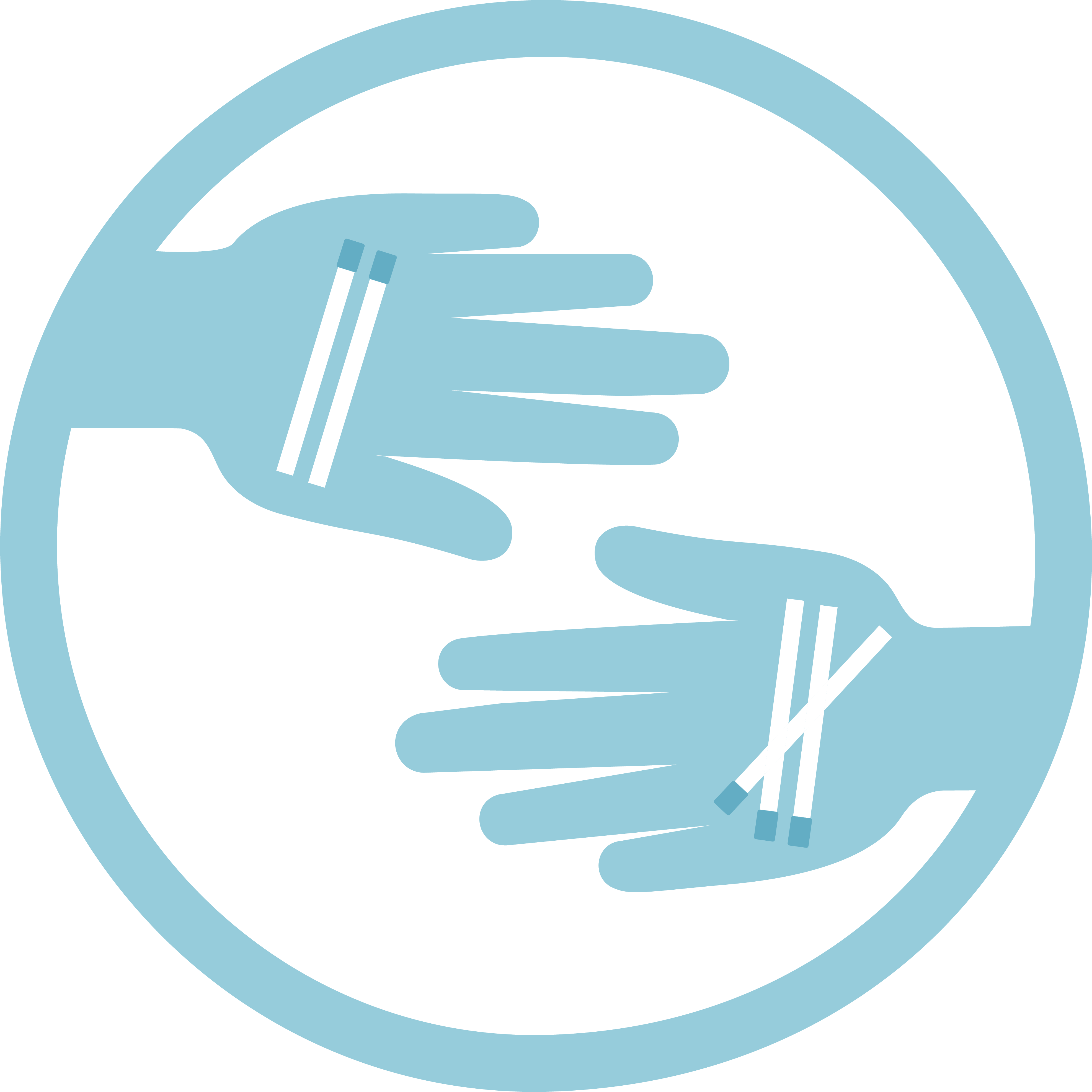 [Speaker Notes: Når I har læst eksemplet højt ( slide 6-18), bruger I denne oversigt med mulige handlinger til at vælge, hvad du tænker er det, der skal gøres i situationen.

Vær opmærksom på, at det kan være forskelligt, hvor berørt en medarbejder er, hvis vedkommende oplever vold, trusler, chikane. I kan drøfte om/i hvilken grad, at det har betydning for jeres vurdering af, hvordan situationen skal håndteres.

If. Lovgivningen: 
Krænkende adfærd kan komme til udtryk på mange forskellige måder og det kan både være enkeltstående hændelser og gentagne episoder.
Krænkende adfærd kan fx være chikane, ydmygelser, nedværdigende behandling, seksuel chikane (sexchikane), sårende bemærkninger, latterliggørelse, ubehagelige drillerier og trusler.
Borgeren eller kunden behøver ikke at have haft en intention, om at såre eller krænke den ansatte. Det kan også være ubevidst, fx fra en borger med demens eller nedsat kognitiv funktion.

Krænkende adfærd fra borgere og kunder skal derfor forstås, håndteres og forebygges som et alvorligt arbejdsmiljøproblem. Det skal ikke være op til den enkelte at vurdere, hvor grænsen går, og hvordan han eller hun skal håndtere situationen.]
Eksempel 1
Kira slår ud efter anden elev​

Du arbejder på en skole og på vej ind til undervisning ser du, at Kira på 15 år igen er i konflikt med nogen og slår ud efter en anden elev. Hun går væk. Du går efter hende, og da du når op på siden af hende, tager du fat i hendes overarm og siger hendes navn for at få hende til at stoppe. Hun vender sig mod dig, råber vredt ”slip mig, din dumme luder” og spytter dig i ansigtet.
Eksempel 2
Barnet skal anbringes

Du arbejder i en Myndighedsafdeling med en sag, hvor du er bekymret for et barn. Den børnefaglige undersøgelse underbygger, at barnet skal anbringes uden for hjemmet. Forældrene er derfor indkaldt til møde med dig og din kollega. Moderen sviner jer til mundtligt fra det øjeblik, hun træder ind ad døren. Barnet har en ældre søskende, der blev anbragt for tre år siden. Så forældrene kender godt til denne type møde. De siger, at de vil gå til pressen, klage til kommunaldirektøren og gøre livet besværligt for både din børn og din familie, hvis I gennemfører en fjernelse af deres barn.
Eksempel 3
Gustav, Signe og Signes far

Du opdager, at der er en forælder, der har blandet sig i en konflikt mellem hendes barn Gustav på 9 år og et andet barn Signe på 8 år. Denne forælder har sagt til Signe, at ”nu hun skal altså opføre sig ordentligt”. Signes far er helt uenig, da han mener, at det er Gustav, der bliver ved med at irritere Signe. Han synes, at det er helt på sin plads, at Signe endeligt får sagt fra. Faderen vil derfor have dig som ansat til at irettesætte Gustavs mor. Du forsøger at holde dig ude af konflikten og undgå at tage parti. Signes far går videre til kontoret, hvor den ansatte får et verbalt møgfald for ikke at tage ansvar.  Det udløser en shitstorm på både Aula og Facebook, hvor du, administrationen og ledelsen bliver anklaget for at være uprofessionelle og fagligt inkompetente.
Eksempel 4
Jeg ved, hvor du bor​

I forbindelse med dit arbejde med borgere, der har dobbeltdiagnoser, oplever du en meget aggressiv adfærd hos Johanne. Hun er tydelig frustreret og smider rundt med sine ting uden for sin lejlighed. Hun er tæt på at ramme en af de andre beboere. Du prøver at tale hende til ro. Du ved, at der har været problemer med hendes medicin, hvilket gør hende ustabil. Da du forsøger at samle hendes ting sammen, bliver hun vred og truer dig med et tæskehold – ”hun ved, hvor du bor”. Samtidig slår hun sin hånd hårdt ind i væggen lige ved siden af dig.
Eksempel 5
Her er da rent nok​

Du er på kontrolbesøg i et større køkken sammen med din kollega. I finder flere kritikpunkter, der kræver øjeblikkelig handlen. Lederen, der var til stede bliver mere og mere defensiv, ikke samarbejdsvillig og siger ”her er da rent nok”. Da I begynder at spørge de ansatte om deres praksis uden, at køkkenlederen for mulighed for at blande sig direkte i deres svar, spidser det til. Det ender med, at I bliver smidt ud og må gribe jeres jakker i farten, mens I forlader bygningen.
Eksempel 6
Hvor ser du godt ud i dag​

En patient har været indlagt flere gange tidligere på afdelingen. Du er bekendt med, at der går rygter om, at patientens mand, kan være nærgående og komme med dumme kommentarer om de ansattes udseende. Det er ikke noget, du tidligere selv har oplevet eller været vidne til. Men denne dag møder du både patienten og hendes mand. Du har fokus på patienten og er ved at finde tøj til hende, mens hun venter bag døren til omklædningen. Du står med ryggen til og leder i skabet, da manden stiller sig helt tæt op ad dig og hvisker, ”hvor ser du godt ud i dag”.
Eksempel 7
Ved du overhovedet, hvem jeg er?​

Fru Hansens søn, en kendt lokal politiker, er meget optaget af plejen af sin mor. Han konfronterer dit personale, når han synes, at de ikke gør det godt nok. Da det har stået på noget tid, er du nødt til som leder af plejecenteret at tage en snak med ham. Du inviterer ham til en snak på dit kontor. Det lykkes dig ikke at komme igennem med dit budskab om, at personalet ikke kan løfte alle opgaver, som sønnen ønsker for sin mor. Han er uforstående. Du kan se, at han bliver mere og mere frustreret. Det ender med, at han kigger koldt på dig og siger “ved du overhovedet, hvem jeg er? Jeg hænger dig ud i pressen”.
Eksempel 8
Åh nej! Ikke dig igen​

Du er på hjemmebesøg hos Gerda, som du ved er depressiv og ulykkelig, fordi hun for nyligt har mistet sin mand. Da du kommer ind ad døren, råber hun højt ”åh nej! Ikke dig igen”. Hun fortsætter, mens du hjælper hende i tøjet og ud af sengen, med at påtale både dit udseende, din påklædning og din måde at hjælpe hende på med bemærkninger som ”hvordan kan man være så grim og dum og stadig have et arbejde?”, ”du skal ikke nærme dig min adresse igen, så vil jeg hellere undvære hjælp” og ”jeg ringer til din chef og fortæller, hvor dårlig du er”.
Eksempel 9
Så tropper jeg da bare op​

Du besvarer et opkald, som du hurtigt opdager er fra en meget ophidset borger. Borgeren ønsker hjælp til en henvendelse, han har fået fra det offentlige, og du forsøger at afdække, hvad det handler om, så du kan stille personen videre til den rette hjælp. Borgeren begynder at råbe i telefonen, og du forsøger at bevare roen, mens du fortæller, at du ikke vil råbes af. Inden borgeren smækker røret på, lyder det: ”så tropper jeg bare op og gør et og andet for at få jer til at fatte det”.
Eksempel 10
Her! Så kan du selv gå ud med de sko​

Wasim på 11 år løber ind fra legepladsen med mudrede sko. Du går efter ham, prikker ham på skulderen og beder ham om at tage sine sko af og sætte dem i garderoben med det samme. Wasim er allerede optaget af en vens computerspil og lader som om, han ikke hører dig. Du gentager din henstilling om at tage skoene af tre gange. Herefter vender Wasim sig om, tager skoene af og kaster dem mod dig, mens han råber ”Her! Så kan du selv gå ud med dem!”.
Eksempel 11
Rengøring i garderoben ​

En fredag eftermiddag bliver Esmaralda hentet af sin tante i vuggestuen. Du nævner, at det er vigtigt, at de tømmer Esmaraldas rum inden weekenden, da der skal gøres rent i garderoben. Esmaraldas tante er kortluntet og bliver sur over at skulle bære så meget. Hun skælder ud og nægter at tage tingene med. Esmaralda bliver urolig og begynde at sparke ud efter dig. Situationen spidser til, da du fastholder, ”at det er tanten altså nødt til”. Tanten forlader institutionen uden Esmeraldas ting.
Eksempel 12
Må jeg tale med dine leder​

En forælder til Alex på 21 år ringer og vil have oplysninger om Alex’ fravær på uddannelsen. Du forklarer, at da Alex er over 18 år, kan du ikke give oplysningerne om det. Forælderen bliver tydelig irriteret og siger, at det er din skyld, hvis Alex ryger ud af uddannelsen, når de ikke kan følge med i fraværet og hjælpe med at få Alex afsted om morgenen. Du foreslår, at forælderen selv taler med Alex, da der ikke er mere, du kan gøre. Det får øjeblikkeligt forælderen til at bede om at tale med din leder samt kalde dig uempatisk og uduelig at tale med. Du fortæller, at svaret vil være det samme fra din leder. Men forælderen insisterer og beder også om dit navn igen. Du får derefter et meget køligt og vredt ”farvel!”.
Kluns jer til et bedre arbejdsmiljø
Saml op og kom videre
Tal sammen og vælg én, som noterer pointer fra jeres dialog. Drøft fx

Hvad fungerer allerede godt i jeres måde at håndtere denne type hændelser på? Hvilke styrker har I, i jeres håndtering i den daglige praksis?
Er der også svagheder og/eller noget, der er uklart, fx hvordan retningslinjerne fungerer i praksis?
Hvad er det vigtigt, at I fastholder fremover?
Hvornår følger hvem op på eventuelle nye aftaler?
[Speaker Notes: Sæt 15-20 minutter af til denne del.  
I kan evt. noterer det i handleplan. Aftal evt. et ”eftermøde”, hvor I følger op. 
Indsæt evt. link handleplan her @Ida.]
Baggrund
Dette spil er udviklet på baggrund af gode erfaringer fra fyraftensmøder og forløb med arbejdspladser inden for BFA’s brancher, der har arbejdet med at forebygge og håndtere trusler, vold og chikane:

Fx fra sygehuse, kontor, hjemmepleje, dagtilbud, undervisning, privat praksis, forskning og døgntilbud.

Har I brug for at blive opdateret på reglerne for anmeldelser til Arbejdstilsynet så kig her https://at.dk/regler/bekendtgoerelser/anmeldelse-arbejdsulykker-arbejdstilsynet-799/


Denne version er udarbejdet af Lise Keller, Sabine Brix Mølgaard og Mille Trøst, BFA i 2024.
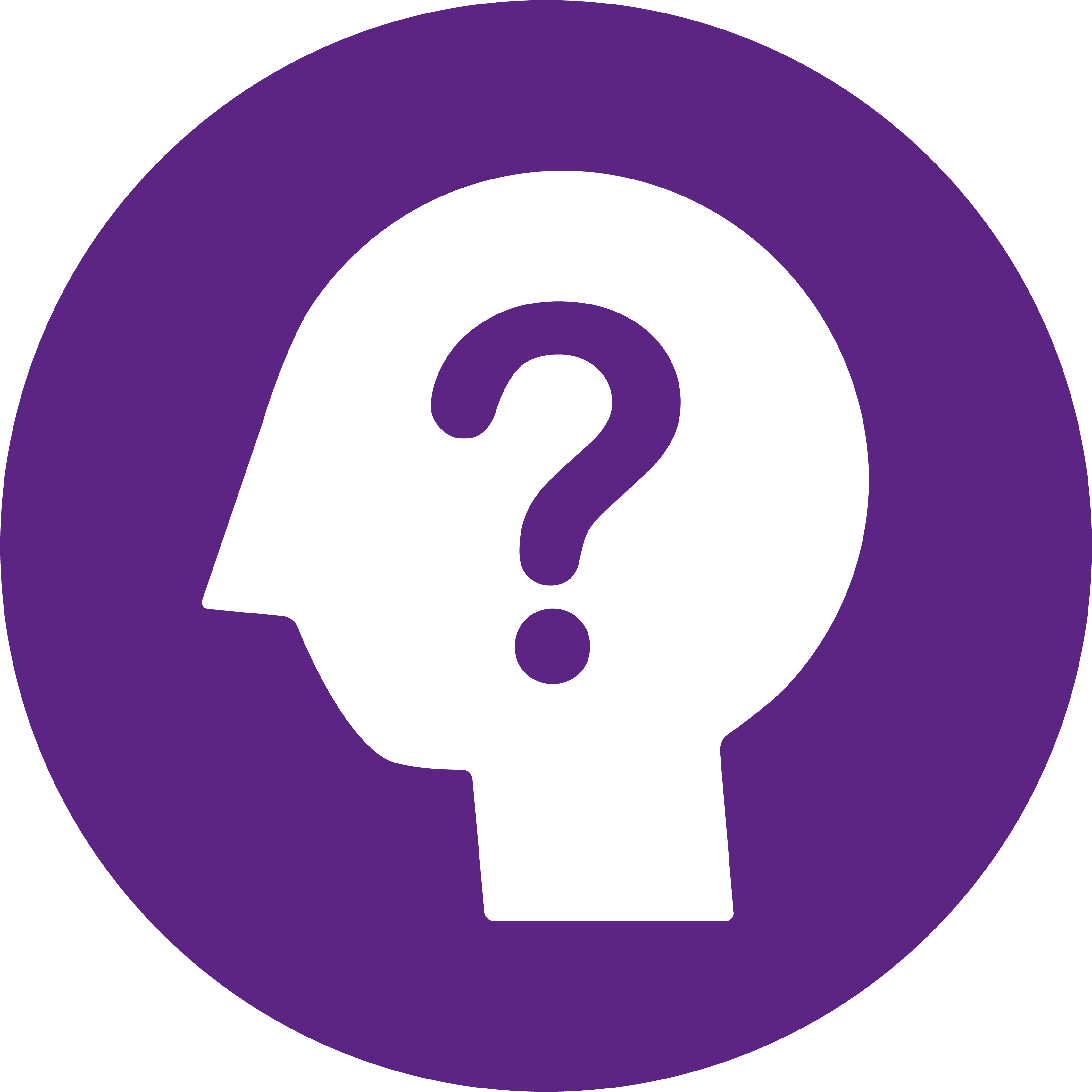 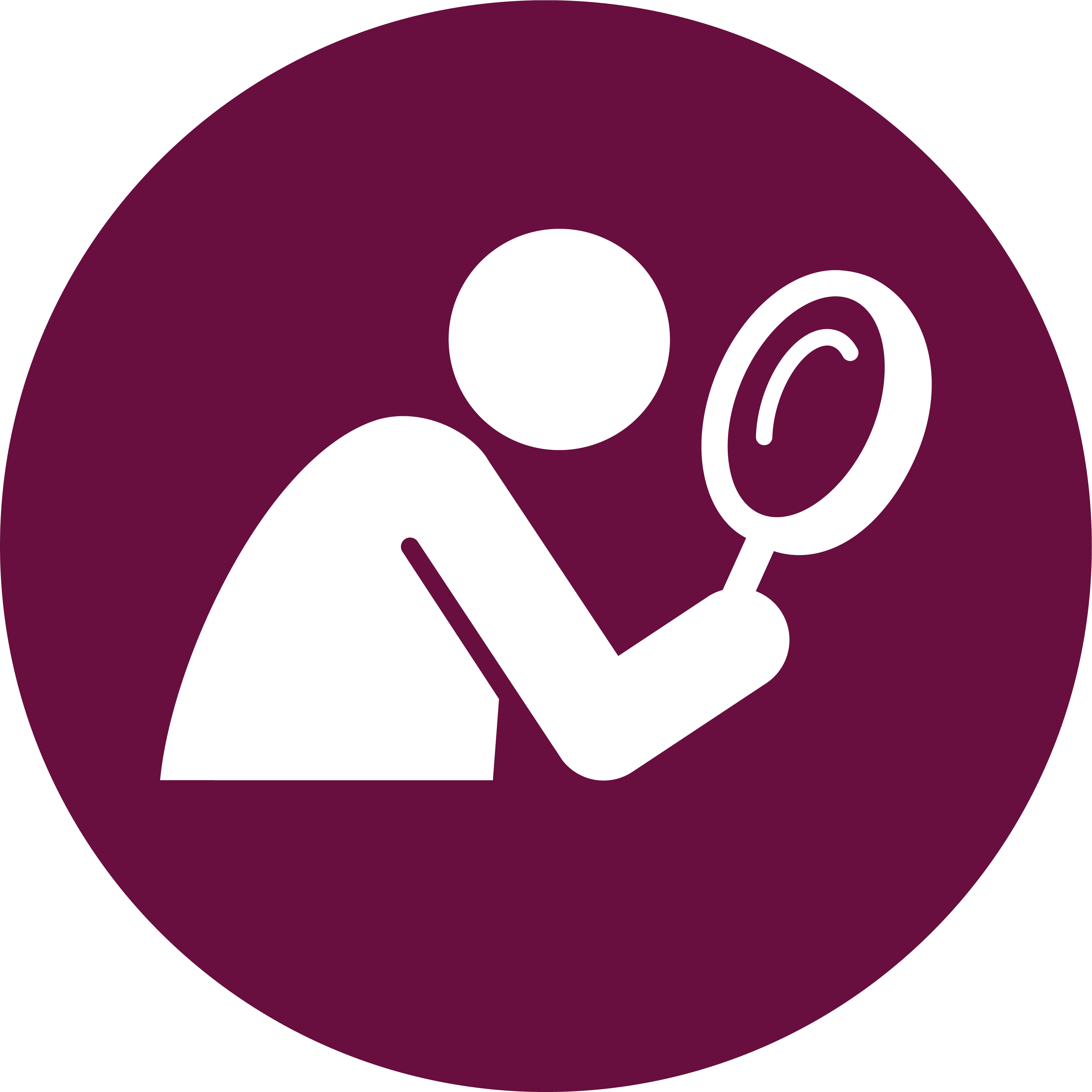 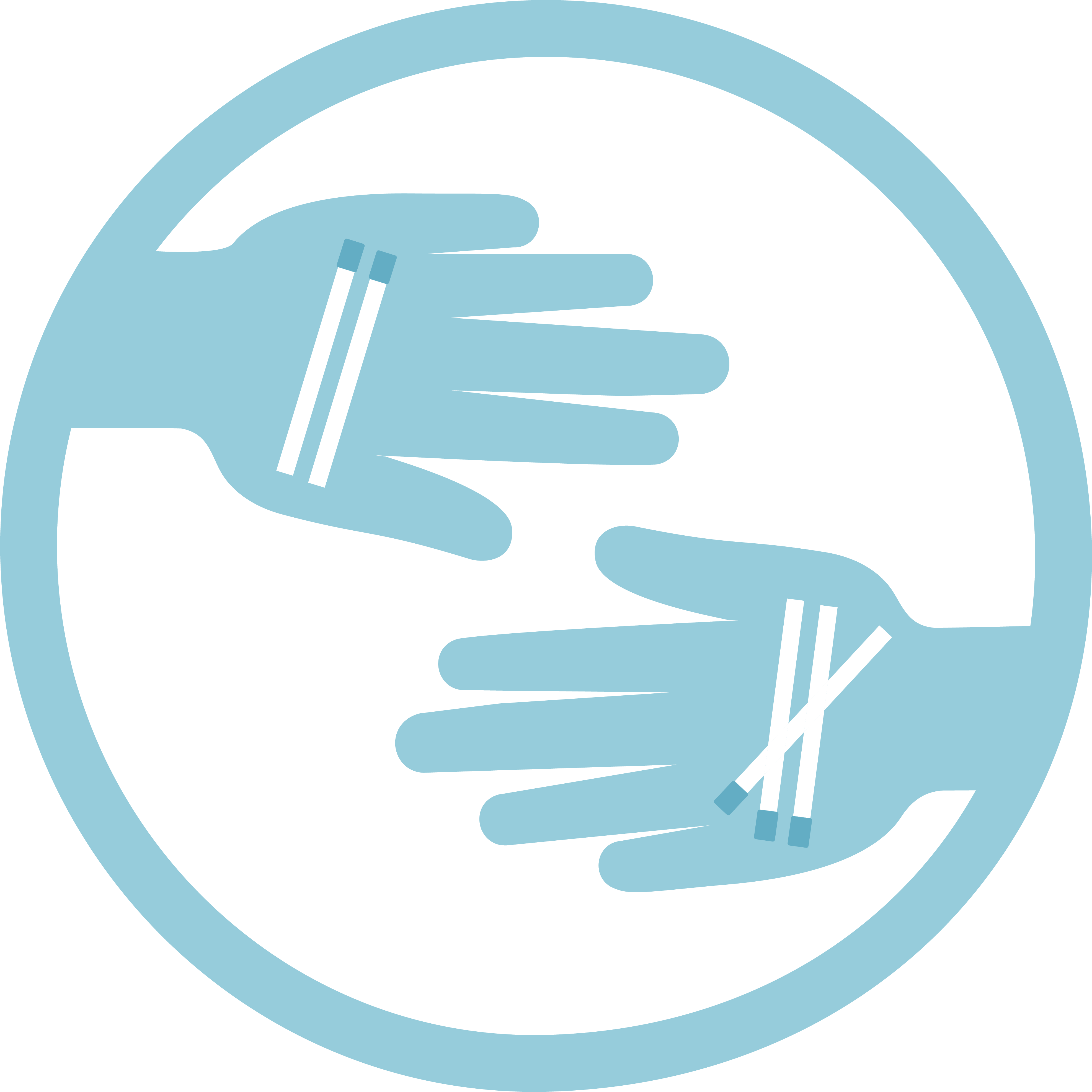 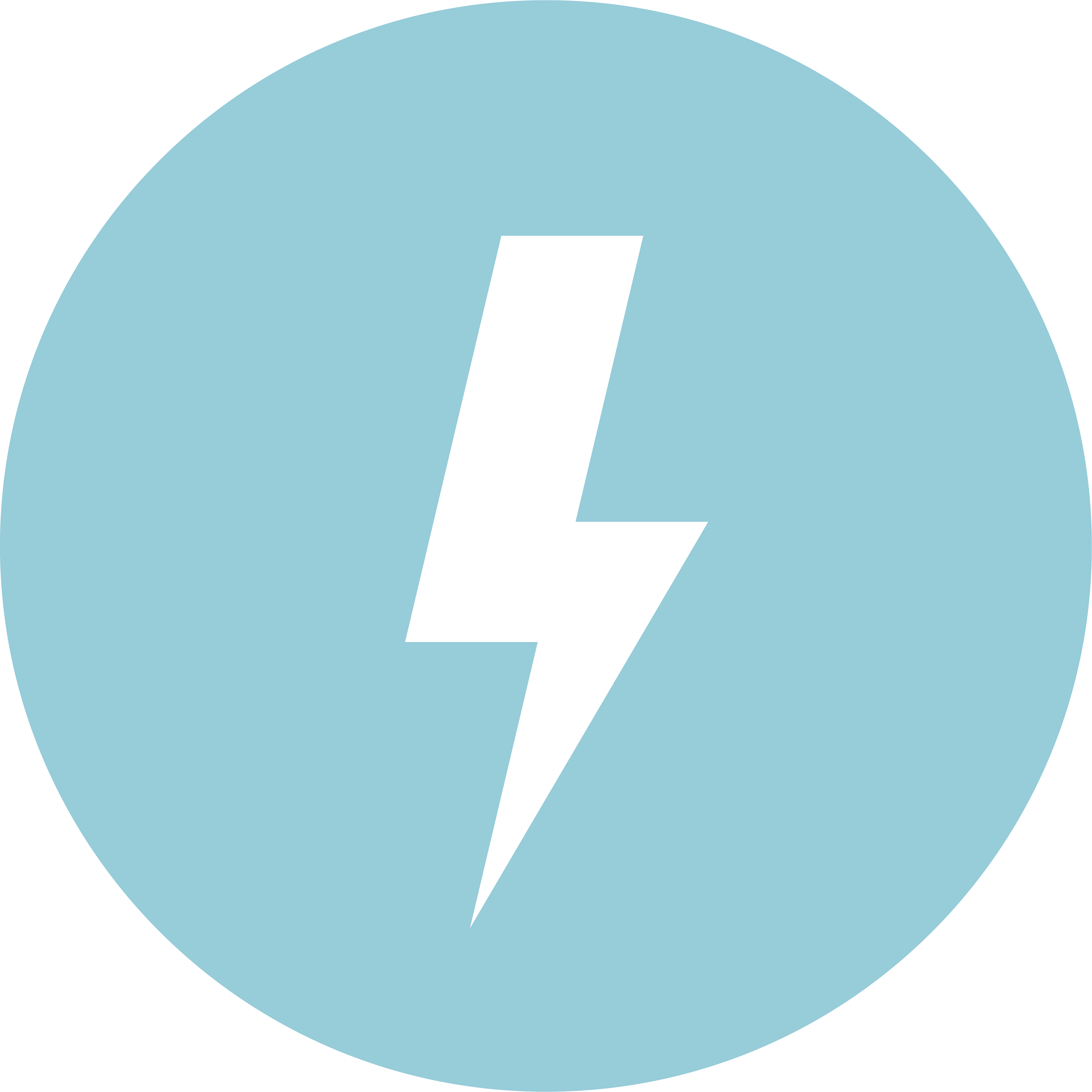 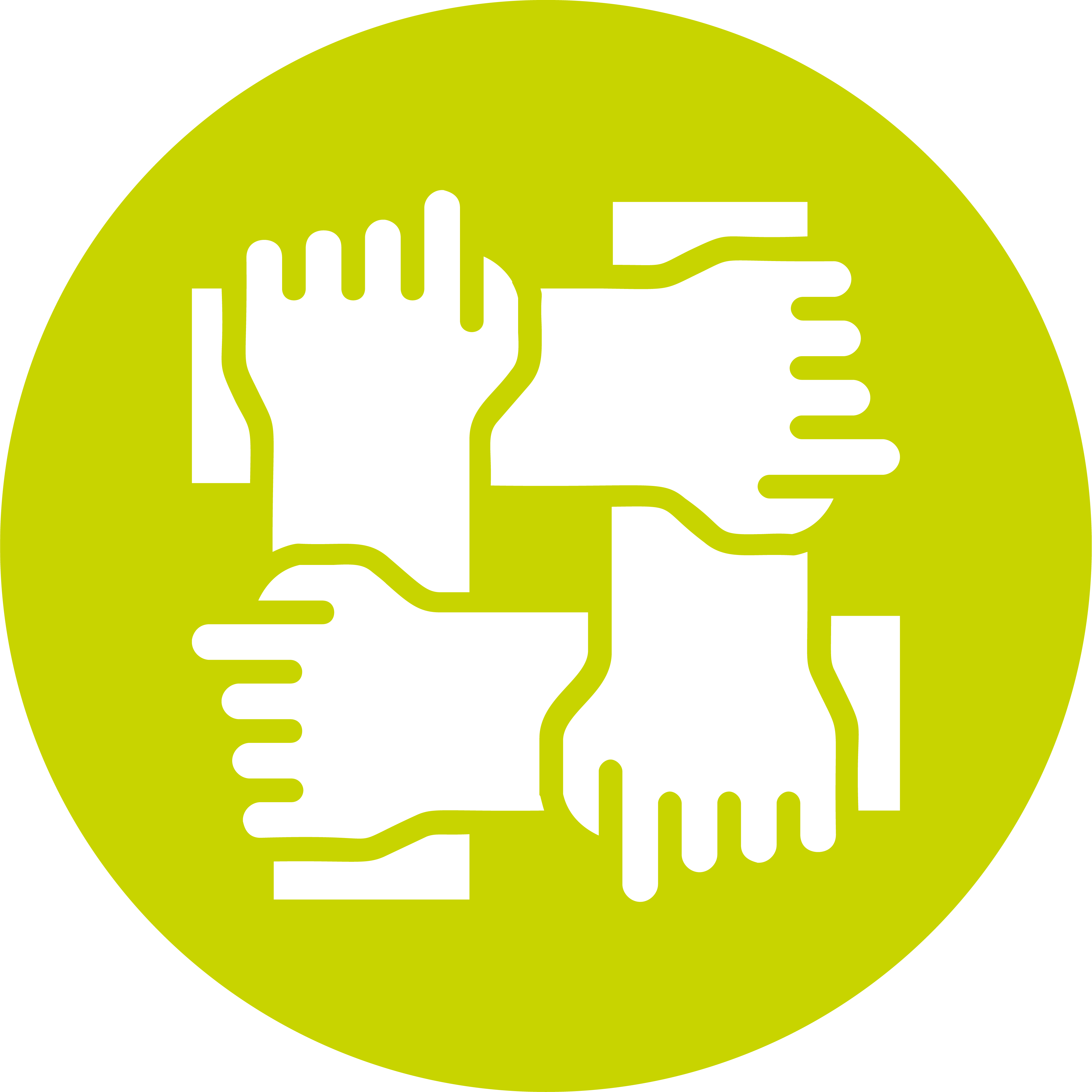 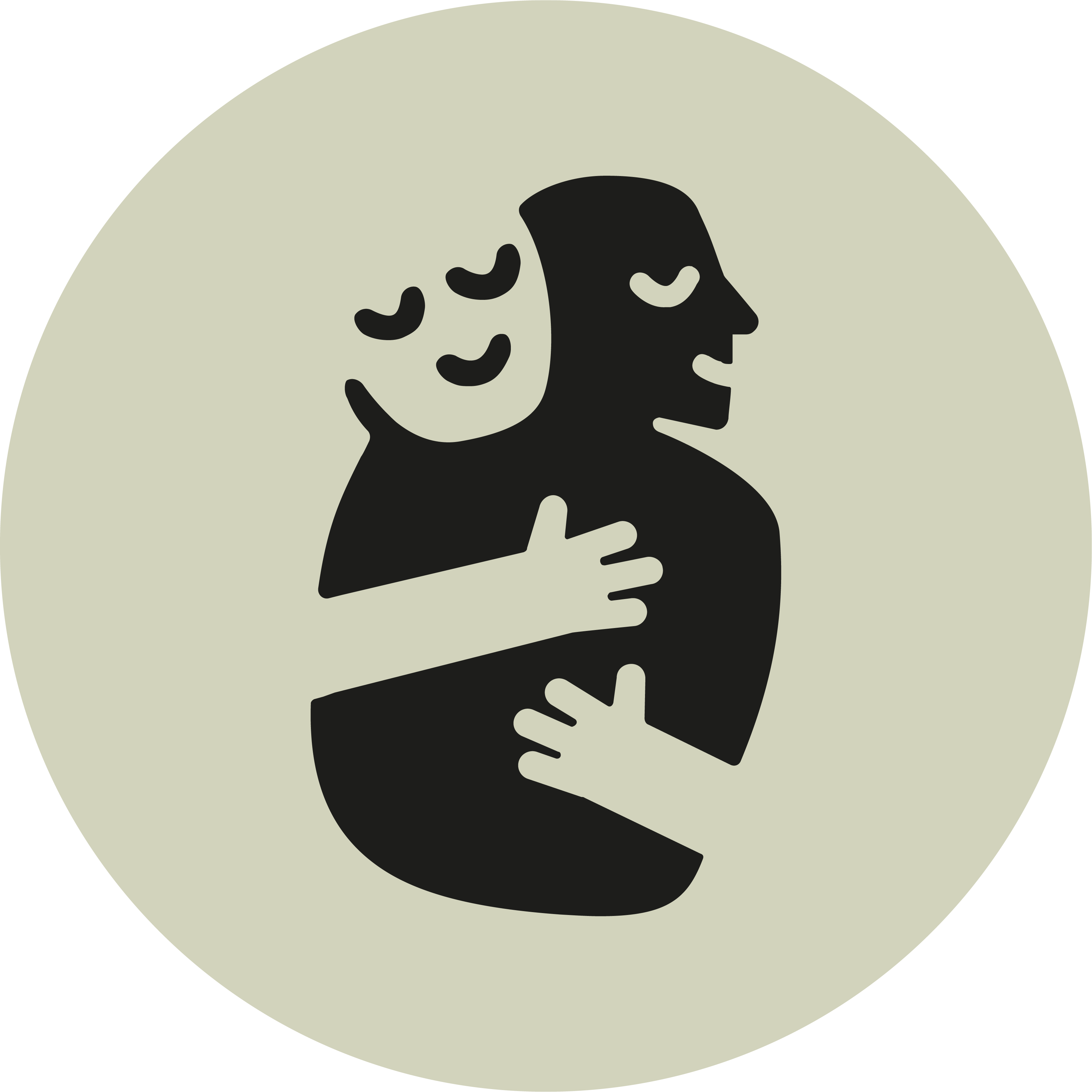 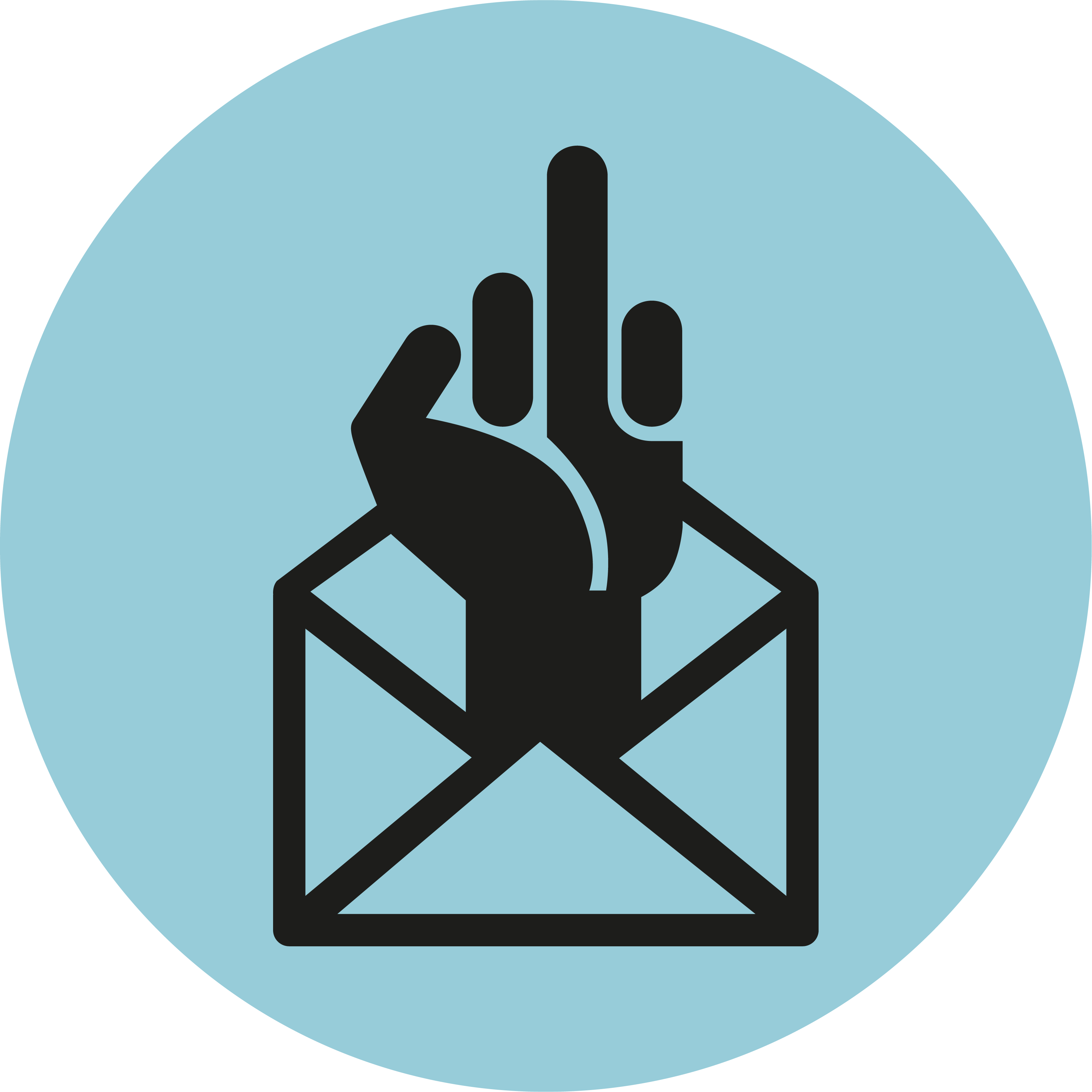 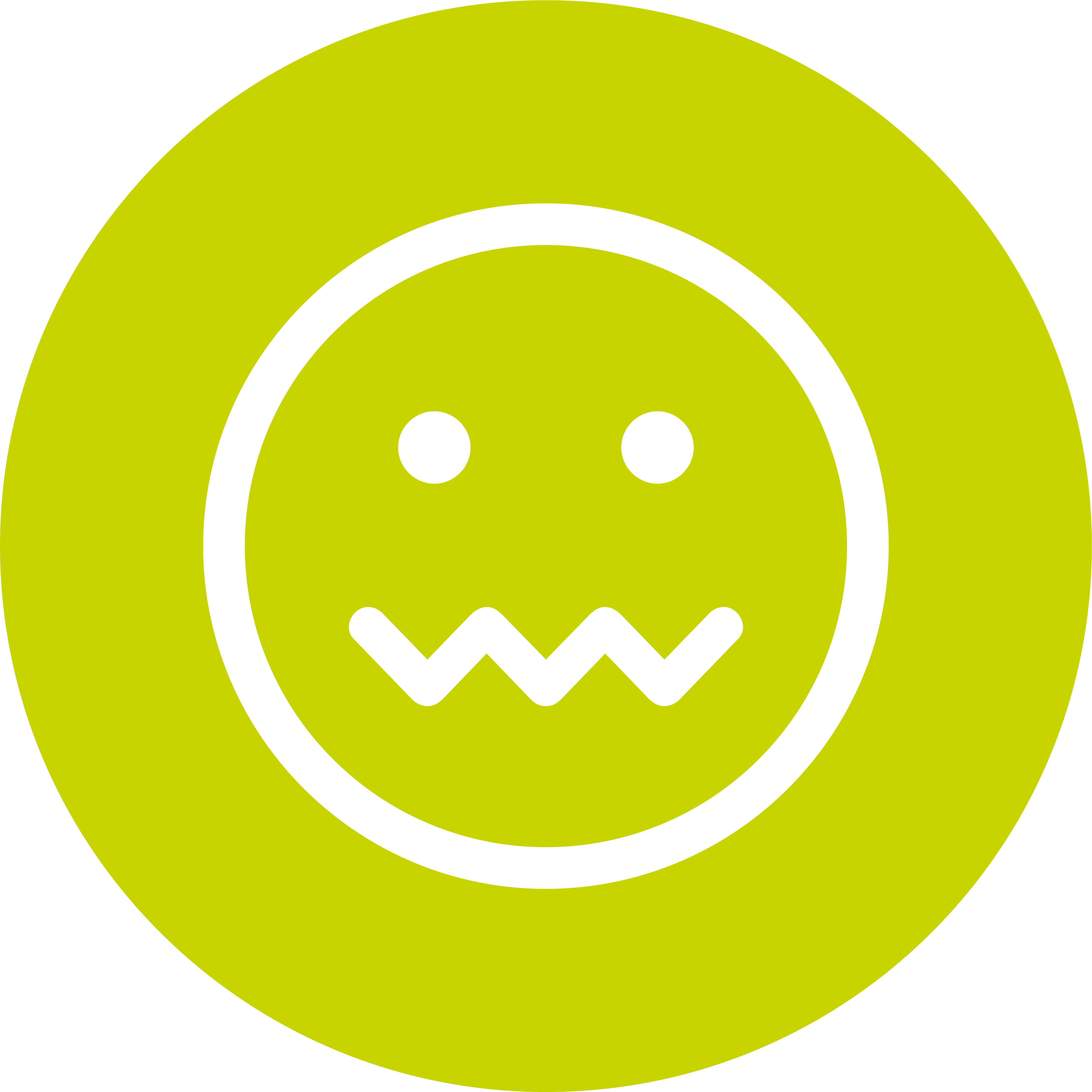